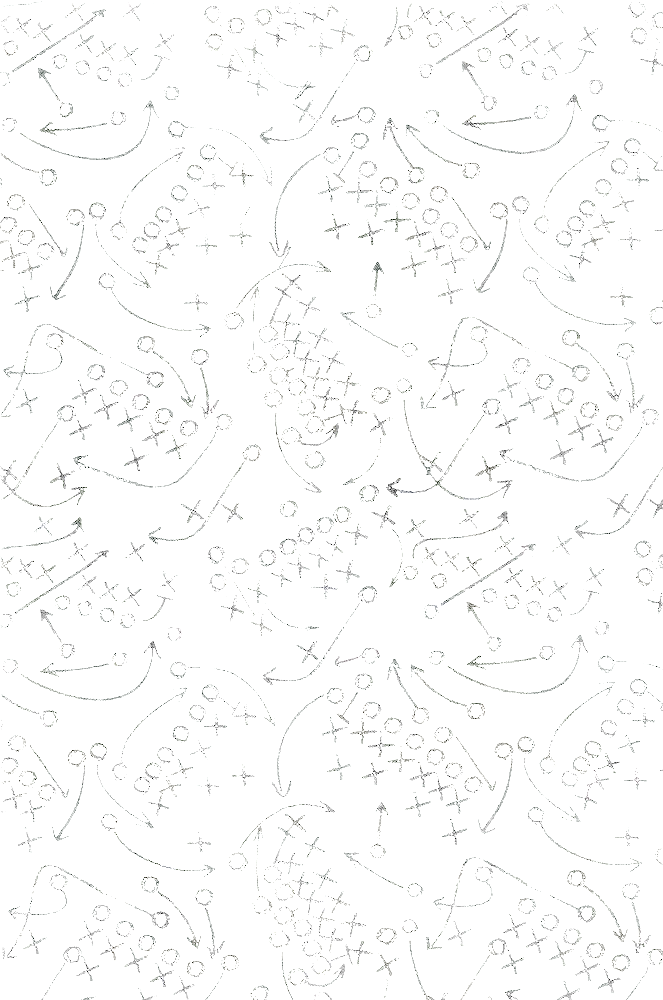 199th “Leader” Brigade Spiritual Readiness Playbook
Resources for Spiritual Readiness
Spiritual Readiness Playbook
Leaders at every level can use this playbook to plan and conduct Spiritual Readiness training for both religious and non-religious Soldiers.
The playbook includes simple exercises that are actual “spiritual lifts” and not just lessons about spirituality.
A suggested Spiritual Readiness training plan:
1 x 5-minute exercise each week
1 x 20-minute exercise each month
1 x 1-hour exercise each quarter
Contact your UMT if you need help planning, resourcing, and/or executing any of these Spiritual Readiness activities! 
 See FM 7-22 for more information on Holistic Health and Fitness.
General Spiritual Readiness Exercises
This playbook focuses on general Spiritual Readiness exercises that can be practiced by both religious and non-religious Soldiers. The following are some types of general Spiritual Readiness exercises from FM 7-22:
Service and Charity – gifts of time and/or resources to the less fortunate.
Hospitality – providing for the well being of others. 
Journaling – recording thoughts and feelings.
Meditation – contemplation and reflection by an individual or group.
Values-Based Education – instruction on topics related to core values. 
Leaders must also allow time and space for Soldiers to practice Religious Spiritual Readiness exercises as appropriate for individual Soldiers and mission requirements. See your UMT for more information on supporting Religious exercises.
Spiritual Readiness Assessment
Although Spiritual Readiness is an intangible idea, the following categories help leaders measure the Spiritual Readiness of their Soldiers: 
Personhood – being an individual person in society of people.
Identity – knowing who you are, what you are doing, and why you are doing it.
Growth Orientation – working to improve yourself and others.
Personal Agency – accepting you are responsible for your own thoughts and actions.
Coping Strategies – having the capacity to deal with stress and trauma.
Connection – building meaningful community with others. 
Each of the Spiritual Readiness exercises in this playbook will help reinforce one or more of these assessment categories.
5 Minute Spiritual Readiness Exercises
These exercises are designed to take just a few minutes of the unit’s time. A Squad or Team level leader can easily conduct them with minimal resourcing.  

Encouraging Word
Identity Reflection
Journal Entry
Public Affirmation
Public Praise
Historical Presentation
Encouraging Word (Service and Charity);personhood and coping strategies
5 Minute Exercise:

Description: Have Soldiers send a short note of encouragement to someone who is going through a difficult time. The notes can be physical or digital. They can be sent to someone that the unit knows personally (a Soldier from the unit in the hospital), or to someone not personally known (a child at St. Jude Children’s Hospital, for example). 

Purpose: This exercise helps Soldiers understand the suffering of others. This builds a connection to the human condition (personhood) and provides a framework to understand our problems in comparison to the problems of others (coping strategies).

Example: Show the Soldiers a short video from St. Jude Children’s Hospital. After watching the video, ask the Soldiers to go to this webpage (https://www.stjude.org) and write a free, virtual card that will be sent to a child at the hospital.
Identity Reflection (Meditation);identity and growth orientation
5 Minute Exercise:

Description: Give the Soldiers the opportunity to reflect upon a key aspect of their identity. Limit the exercise to a single thought. Keep the thought very simple such as: “what do I want,” “what is my purpose,” or “who am I.” Ask the Soldiers to write down a one sentence response to that question. If the group consists of leaders, follow up by asking them to then write down the answer from the perspective of a Soldier they lead.

Purpose: This reflective exercise gives Soldiers the opportunity to evaluate how they see themselves (identity). Dedicating a few minutes to think about identity and purpose allows Soldiers to think about near-term and long-term goals (growth orientation).

Example: Give Soldiers an index card and have them write one sentence answering the question: “what is my purpose in the Army?”
Journal Entry (Meditation);identity and personal agency
5 Minute Exercise:

Description: Allow Soldiers a few minutes at the end of the week to record some of their thoughts and feelings in a digital journal on their phone. This is a private record and should not be shared with others. Do not ask Soldiers to read their entries out loud. 

Purpose: This reflective exercise gives Soldiers the opportunity to evaluate what they are doing with their lives (identity). It can also provide a space for them to record disappointments and shortfalls (personal agency).

Example: Have Soldiers record these thoughts: “what did I accomplish this week,” “what didn’t I accomplish this week that I wanted to”, and “what do I want to accomplish next week.” This type of simple journal will keep your Soldiers focused on accomplishing near-term goals.
Public Praise (Hospitality);personhood and connection
5 Minute Exercise:

Description: Have the unit publicly praise someone who is not a Military member. This can be a Family member, friend, or civilian that has made a positive impact upon the formation or the community around it. The person can be praised by inviting them to a formation, or the unit can create a video that is presented to the person. 

Purpose: Public praise reminds Soldiers that there are good things happening in our world outside of the Army (personhood). It also provides opportunities to build relationships with people that indirectly affect our organizations (community).

Example: Have the squad bring a box of donuts to a local fire station. Call ahead to let them know you are coming. Shake hands with first responders and let them know that the squad appreciates their service to the community.
Public Affirmation (Hospitality);personhood and connection
5 Minute Exercise:

Description: Invite someone from outside the unit to publicly praise one of your Soldiers. This can be a Family member, friend, or civilian that has been positively impacted by the Soldier. The affirmation can be made in person, or as a recorded video that is publicly presented in front of the unit. 

Purpose: Affirmation from outside the Army reminds Soldiers of the impact that they are having upon the world around us (personhood). This also helps strengthen the connection that Soldiers have with Family and community support networks (community).

Example: Ask a Family member to put together a short video expressing appreciation for Soldiers. Let them know that this will be shown to Soldiers serving in your unit. Show the video to the squad at the beginning day.
20 Minute Spiritual Readiness Exercises
These exercises are designed to take a little more time. They may also require more resourcing and are best conducted at the Squad or Platoon level.    

Guest Speaker
Yoga
Conscience Clearing
Warrior Covenant
Autobiography
Tech Detox
Historical Presentation (Values-Based Education);identity and coping strategies
5 Minute Exercise:

Description: Select a Soldier from the unit to present a short lesson on an important event, battle, or hero from the unit’s history. The research will take the Soldier longer than 5 minutes, but the actual presentation should only take a few minutes. The leader should review the presentation before given. The presentation could also be on an important figure or event from American history.  

Purpose: The presentation will help both the presenter and the unit gain a deeper understanding of their place among those who have came before them (identity). Remembering the valor and sacrifices of past heroes can help inspire Soldiers to perform in the face of adversity (coping strategies).

Example: Have a soldier write an essay on unit’s service during the Global War on Terror. Ask the Soldier to focus on what the unit did and why the contributions of your unit mattered.
Yoga (Meditation);coping strategies and connection
20 Minute Exercise:

Description: Yoga is a type of physical activity that blends in elements of mental and spiritual practices. It often use posture-based physical fitness, stretching, and environmental controls to produce stress-relief and relaxation for participants. 

Purpose: Yoga is very easy to incorporate into a unit’s training plan by scheduling yoga during normal PT hours. Yoga can be beneficial to both physical and spiritual resilience (coping strategies). It is also usually a group activity, giving the unit a shared experience (connection). As yoga is rooted in Easter Religious traditions, be sure that an instructor invited to teach a group of Soldier knows not to promote any Religious systems within the session. Skip this activity if one of your Soldiers has a Religious objection to yoga.  

Example: Coordinate with Smith Fitness Center for your squad to attend a Yoga class. Contact Jamie Milburn at jamie.m.milburn.naf@army.mil.
Guest Speaker (Values-Based Education);growth orientation and personhood
20 Minute Exercise:

Description: Invite a guest speaker to address an aspect of Spiritual Readiness. The speaker could be an expert on Spiritual Readiness (chaplain), or it could be someone with a personal story that relates to some aspect of Spiritual Readiness (cancer survivor – coping strategies).

Purpose: Bringing in an expert provides new thoughts and experiences to the organization (growth orientation). Depending on the topic, this activity can affect any of the other Spiritual Readiness assessment categories as well. All this requires is coordinating a speaker, blocking off the time, and resourcing an appropriate location.  

Example: Ask the BN chaplain to come speak to the platoon on an issue the unit is struggling with.
Warrior Covenant (Hospitality);personal agency, identity and connection
20 Minute Exercise:

Description: The warrior covenant is an opportunity for Soldiers to make a promise to one another. The squad can either agree on one statement or each member can create his or her own. Everyone takes turns publicly reading the covenant statement and promising to uphold it. 

Purpose: This exercise requires Soldiers to think about how their actions impact the unit (personal agency). It also reinforces the Soldiers understanding of themselves as part of a military organization (identity). The warrior covenant is a collective effort and if done properly will help bind the participants together (connection). 

Example: Ask the squad to develop a simple promise that all can agree to (“I will put the needs of my team above my own”). Starting with the squad leader, have every Soldier publicly state the promise to the squad.
Conscience Clearing (Meditation);personal agency and coping strategies
20 Minute Exercise:

Description: Conscience clearing is an opportunity for Soldiers to let go of emotional burdens they are holding on to. For this exercise, have Soldiers write down a burden privately and then give them an opportunity to dispose of it (shredded, burned, etc.). 

Purpose: This exercise is particularly helpful for Soldiers who have experienced trauma during a deployment but can be equally useful for anyone who is holding on to past hurts. Conscience clearing gives the Soldier the opportunity to take ownership of their past by writing it down (personal agency). It is also grants them the freedom to let go of this burden by destroying it (coping strategies). Do not ask the Soldiers to share their burdens before destroying them. 

Example: Gather around a grill on post, have Soldiers write down their burden on a note card, after a moment of silent reflection, light the grill and let the Soldiers toss their cards on the fire.
Autobiography (Journaling);personhood and personal agency
20 Minute Exercise:

Description: Have Soldiers write a short autobiography. They should include important details that led them to becoming Soldiers. This is a reflective exercise, and the autobiographies should be kept private. All this exercise requires is providing guidance on what to write about and giving the Soldiers time to do it. 

Purpose: A short autobiography gives Soldiers an opportunity to look more closely at their own histories. It will help them understand factors outside of their control that led to becoming the People that they are today (personhood). It will also show them the decisions that they made which also shaped their lives (personal agency). 

Example: Allow Soldiers 20 minutes to write an answer to this question: “what people/events in your life led you to become a Soldier?”
Tech Detox (Meditation);personhood and coping strategies
20 Minute Exercise:

Description: Take some time away from technology. This can be a short hike, or some time spent in a silent room with no screens. Leave phones and computers out and give your Soldier’s some space to think. 

Purpose: The tech detox allows Soldiers to unplug for a few minutes and reflect upon things other than what their devices are feeding them (personhood).  Even in a short span of time a tech detox will irritate your Soldiers, but it will also help remind them that there is more to life than the luxury our technology provides (coping strategies). 

Example: Collect up the Soldiers phones (secure them) and give them 20 minutes to spend how they please - without their phone.
1-Hour(+) Spiritual Readiness Exercises
These exercises will take some time and resourcing to accomplish well. Consider conducting some of these as platoon or company level training events.     

Spiritual Staff Ride
Volunteer Work
Nature Hike
Unique Gift
UMT Led Spiritual Fitness
Expert Led Class
Spiritual Staff Ride (Values-Based Education);growth orientation and connection
1-Hour(+) Exercise:

Description: Take your Soldiers to a museum, battlefield, or any other site of historic significance. Many fantastic options are close to Fort Moore and are free to visit.   

Purpose: A spiritual staff ride allows Soldiers to see firsthand something that should resonate with their spirit. Taking Soldiers to see objects and locations of historical significance helps them learn about the past while connecting it to their experience as a Soldier (growth orientation). These types of trips are also great opportunities to spend quality time with fellow Soldiers (connection).

Example: Visit The National Infantry Museum. Assign your Soldiers a specific person or battle to learn about.
Volunteer Work (Hospitality);personhood and connection
1-Hour(+) Exercise:

Description: Many religious and non-religious volunteer opportunities exist in the National Capital Region. This exercise is as simple as contacting an organization of choice and setting up a service project for your Soldiers to complete. Note: you can have Soldiers participate in volunteer work as part of Spiritual Readiness training, however if the volunteer work is done during the duty day it cannot count towards the Military Outstanding Volunteer Service Medal. 

Purpose: Volunteer work helps remind Soldiers that there are others less fortunate than they are (personhood). It also gets the unit involved with the community (connection). 

Example: Contact the Battle Buddy Resource Center on Fort Moore and ask for opportunities for your unit to volunteer. (706) 545-4817
Nature Hike (Meditation);coping strategies and connection
1-Hour(+) Exercise:

Description: Hiking combines physical exercise with time in nature. 

Purpose: Taking the unit on a hike allows Soldiers to break away from the daily routine and reconnect with nature. A hike can help reduce stress, allowing Soldiers time to process thoughts and feelings in a relaxing environment (coping strategies). This is also a great opportunity to get to know the people you work with (connection).  

Example: Get outside and walk (with or without rucksacks). The Chattahoochee RiverWalk would be a fantastic option close by.
Unique Gift (Service and Charity);identity and personal agency
1-Hour(+) Exercise:

Description: This exercise involves leveraging the creativity of the entire unit to design and produce a special gift. This could be small items that are given to every member of the organization, or it could be a single large item that is intended to be presented to a certain person. The item should be memorable and unique. Hand made items are preferred, but the gift could also be purchased. 

Purpose: The intent of the exercise is to capture a part of unit's character within the gift (identity). Everyone involved should feel like they have contributed to its creation (personal agency). 

Example: Make a special holiday ornament just for the platoon.
UMT Led Spiritual Fitness (Hospitality);growth orientation and connection
1-Hour(+) Exercise:

Description: A UMT led Spiritual Fitness event blends physical and/or mental fitness with spiritual fitness. The UMT will lead the group in conducting some type of activity and will use the activity as teaching moments for some aspect of spiritual readiness. This type of event is a dynamic way to learn about spiritual readiness and should include opportunities for Soldiers to exercise their spirituality as well. 

Purpose: The main purpose of the UMT Led Spiritual Fitness event is to get Soldiers thinking about their spirituality in new and dynamic ways (growth orientation). The UMT will also make this event a fun bonding experience for the Soldier (connection).

Example: Contact your UMT and ask them to lead a Spiritual Fitness event for your platoon.
Expert Led Class (Values-Based Education);growth orientation and coping strategies
1-Hour(+) Exercise:

Description: Invite an expert to lead a class on spiritual readiness. This can be classroom instruction led by the Chaplain. It may also be a different type of spiritual advisor (a coach, mentor, public figure, etc.), but this person should be vetted through the UMT if the training goal of inviting them to speak is Spiritual Readiness.    

Purpose: This activity is like the guest speaker 20-minute exercise but dedicates a bit more energy to finding the right expert and gives the expert more time to address the group. The expert will provide the group with valuable insight (growth orientation) and will present the Soldiers with new ways of handling life’s problems (coping strategies).   

Example: Invite a successful veteran to address the unit. Reserve an appropriate space to hold the event (classroom, chapel, etc.)
Conclusion
The exercises in this playbook are intended for both religious and non-religious Soldiers. 
Leaders should be sensitive to Religious needs and concerns of their Soldiers. Soldiers may respond differently to these exercises based upon their Religious preferences, but these Spiritual Readiness exercises should not be offensive. 
If a Soldier raises Religious objections to one of these Spiritual Readiness exercises, stop the exercise and contact your UMT. 

“The Soldier’s heart, the Soldier’s spirit, the Soldier’s soul, are everything. Unless the Soldier’s soul sustains him, he cannot be relied on and will fail himself and his commander and his country in the end.”
					- Gen. George C. Marshall